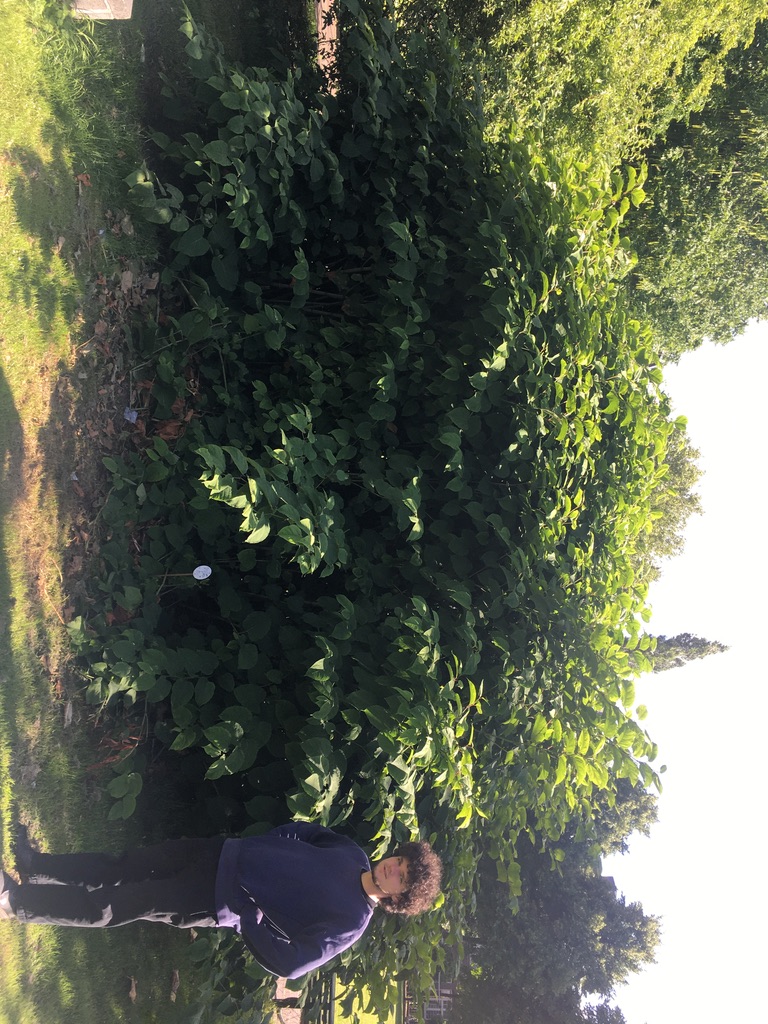 Untying ancestral knots
A short history of knotweed
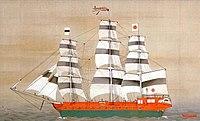 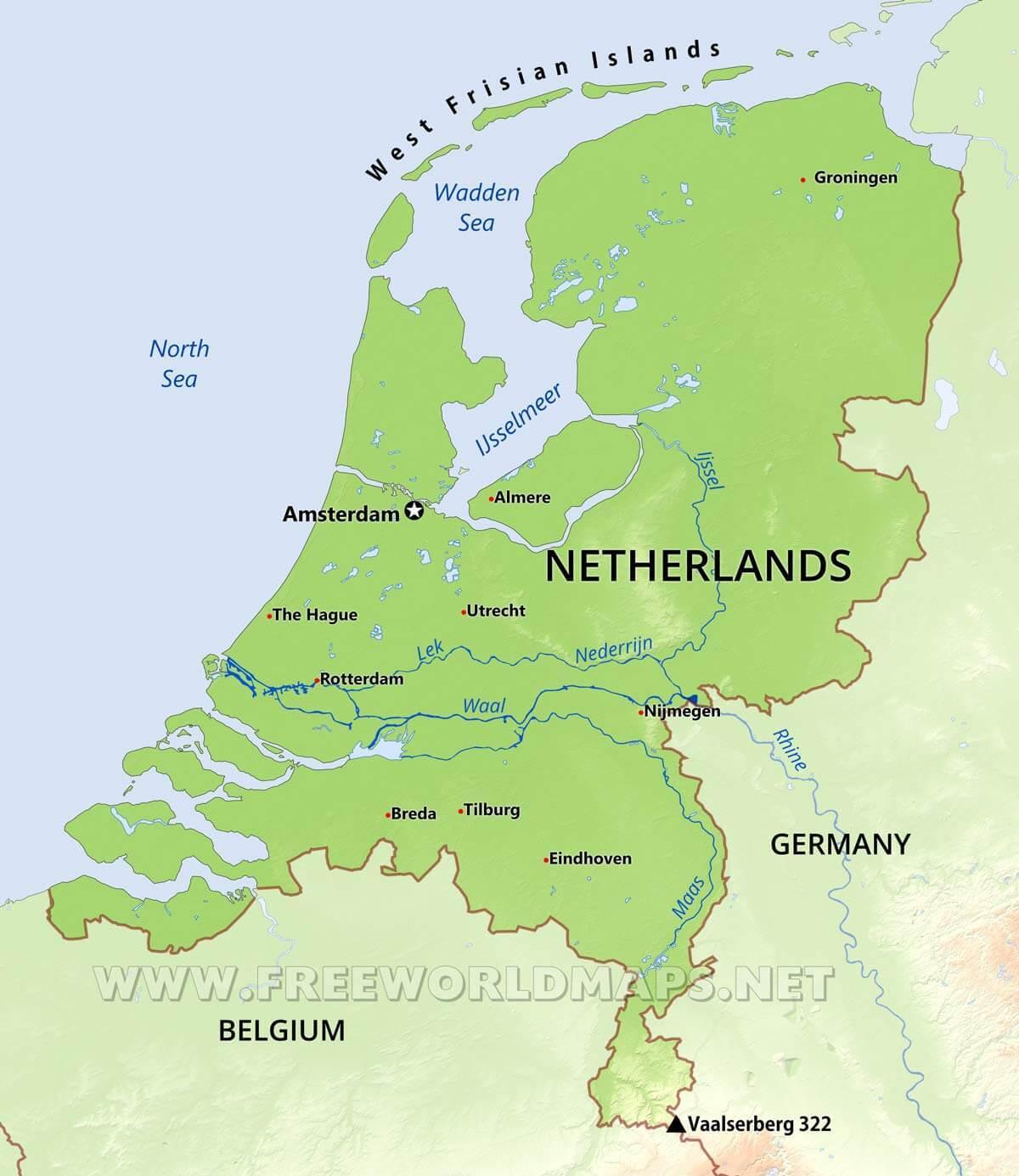 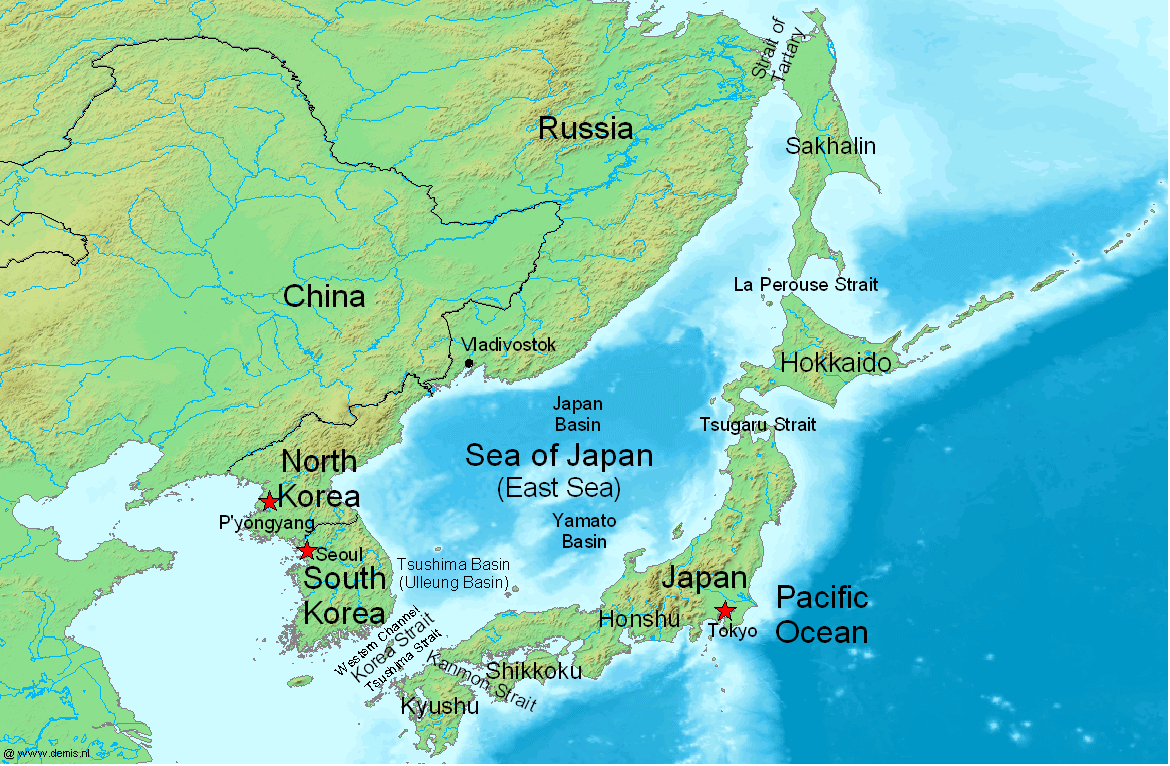 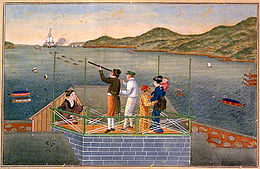 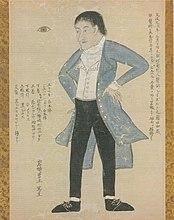 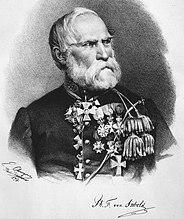 It is more complicated
Polygonum sieboldii
(Fallopia japonica)
Fallopia sachalinensis
Fallopia bohemica
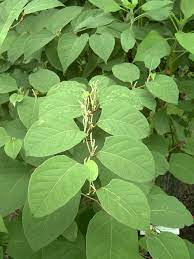 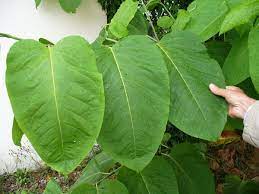 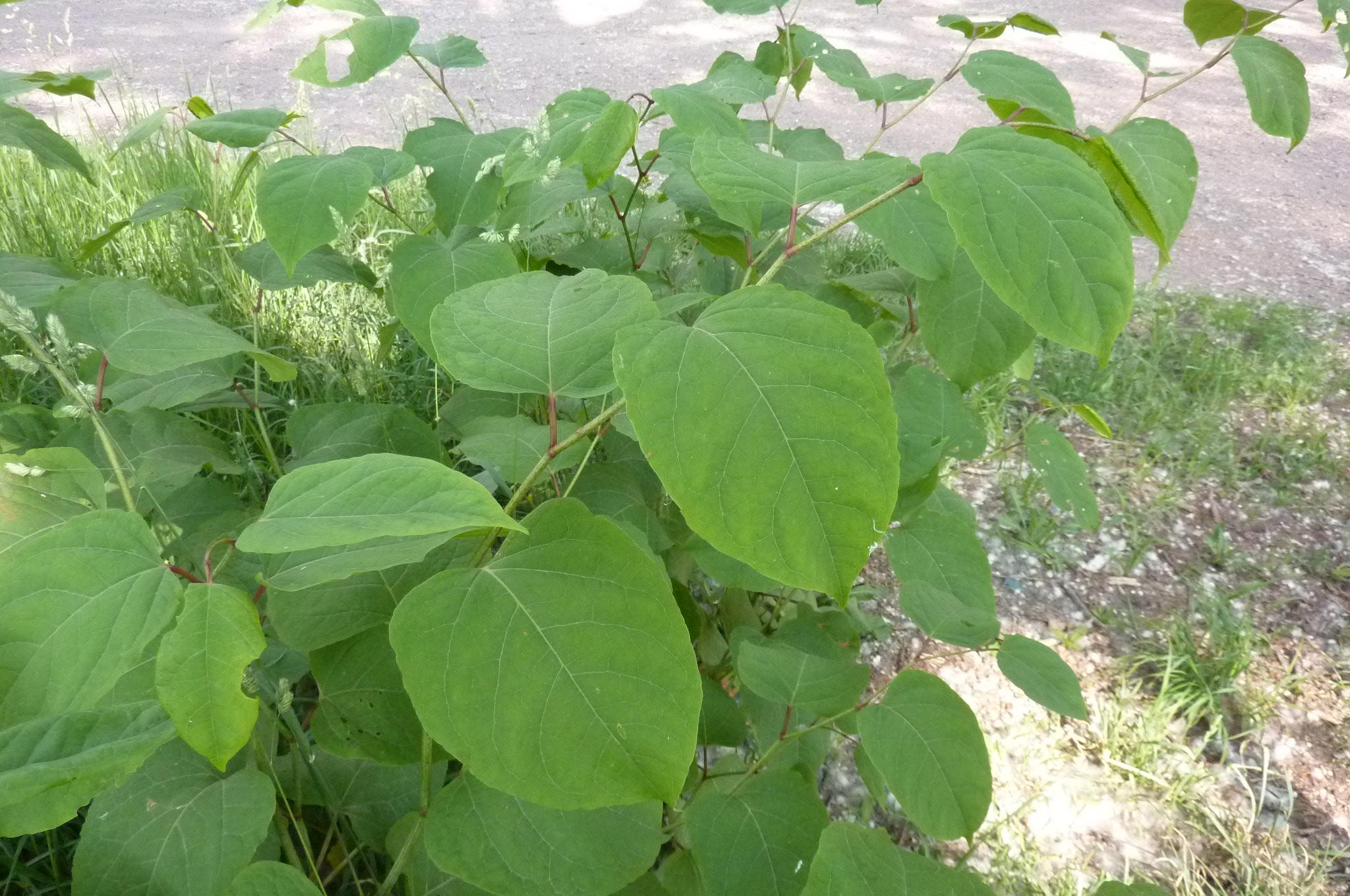 Male sterile
+
1870
1980?
1850
Knotweeds are competitive and hybrids especially so
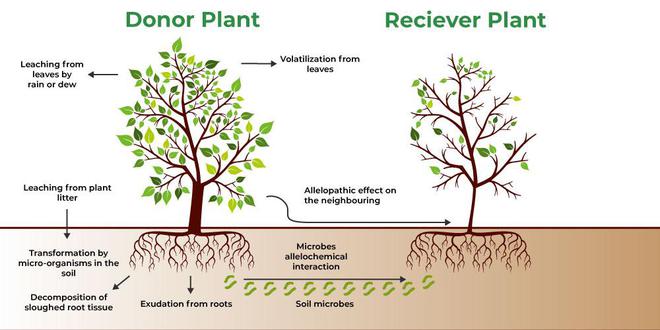 Let’s investigate the population of Amsterdam
Isolate the DNA
Sample the population
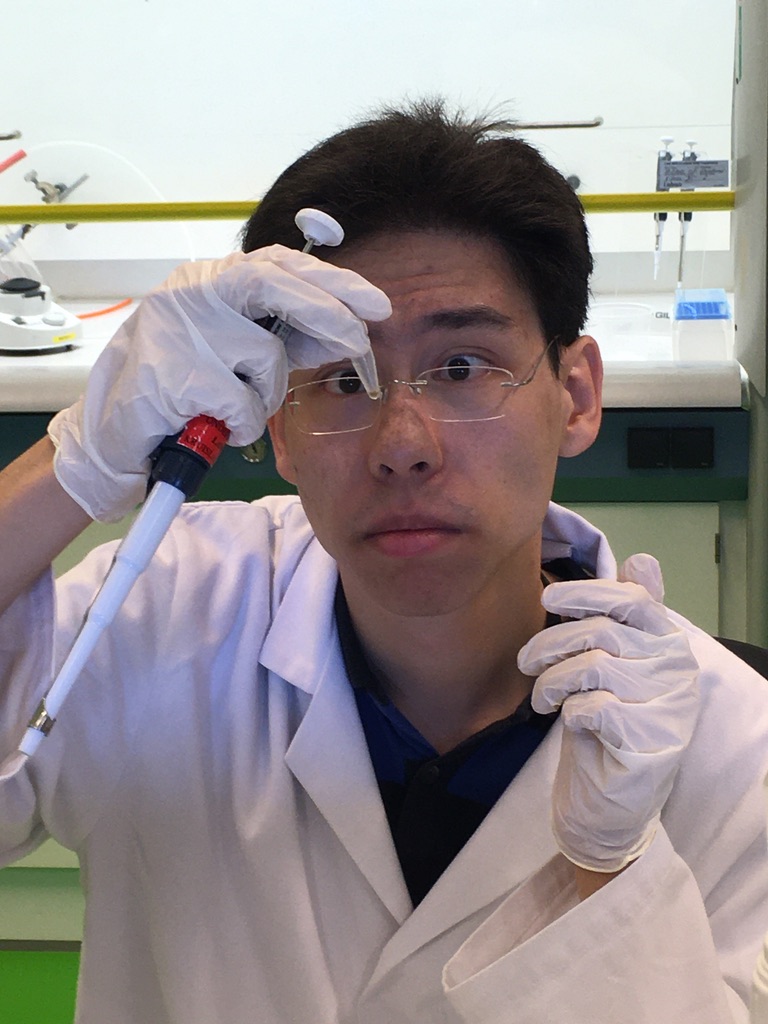 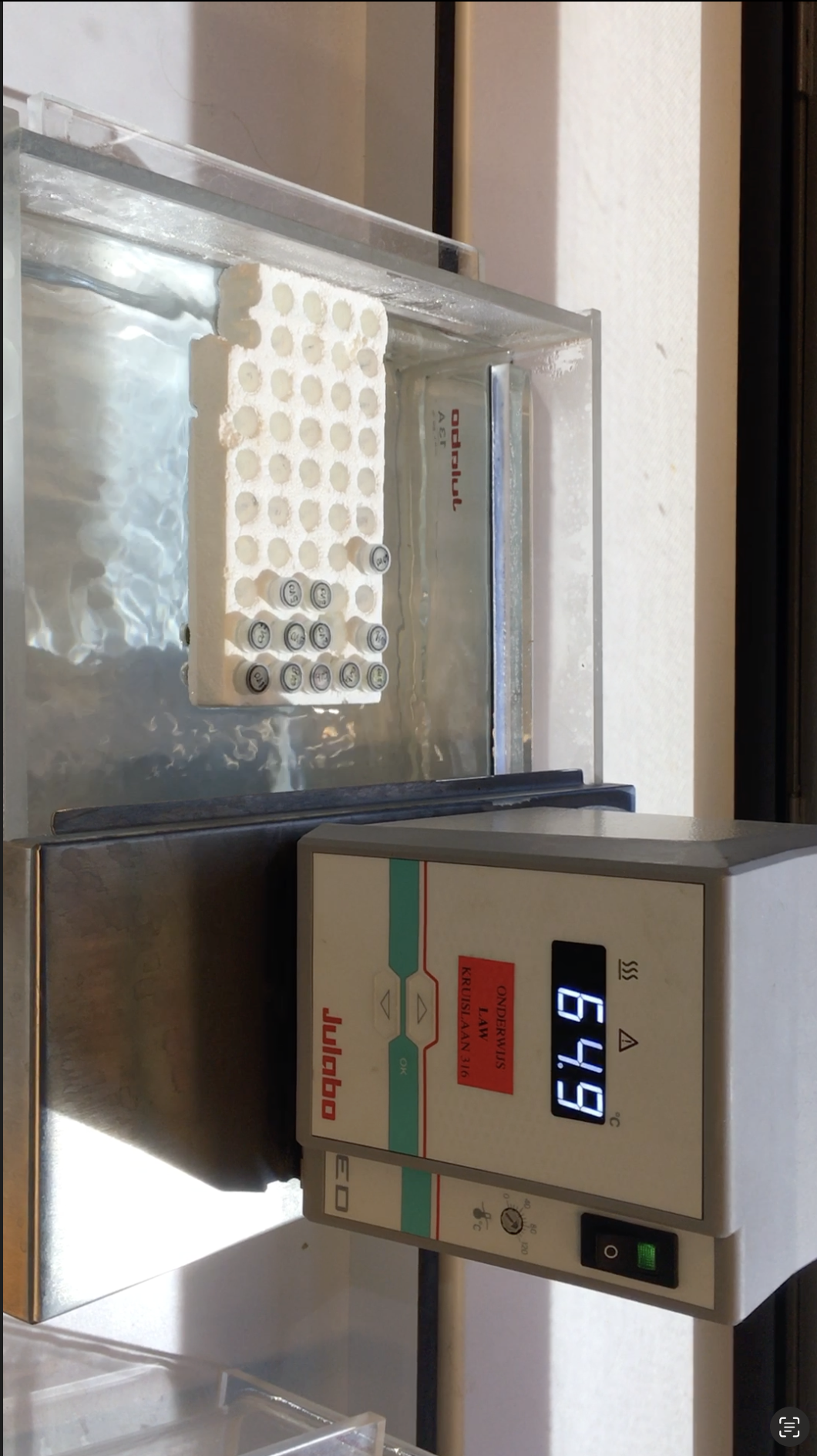 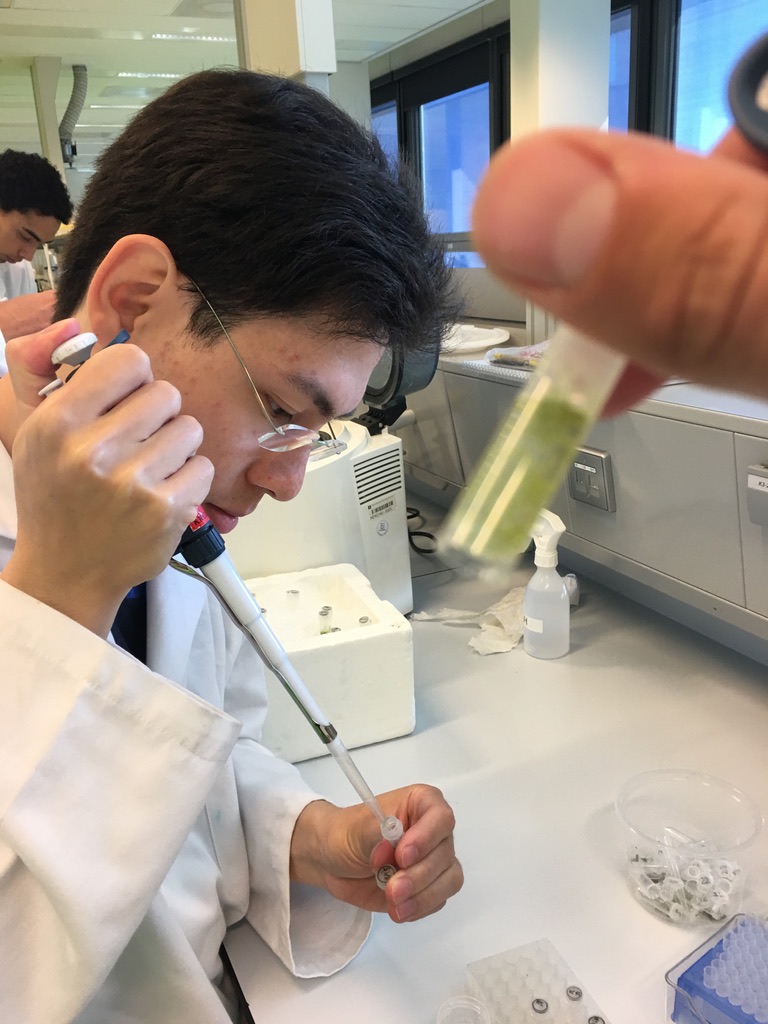 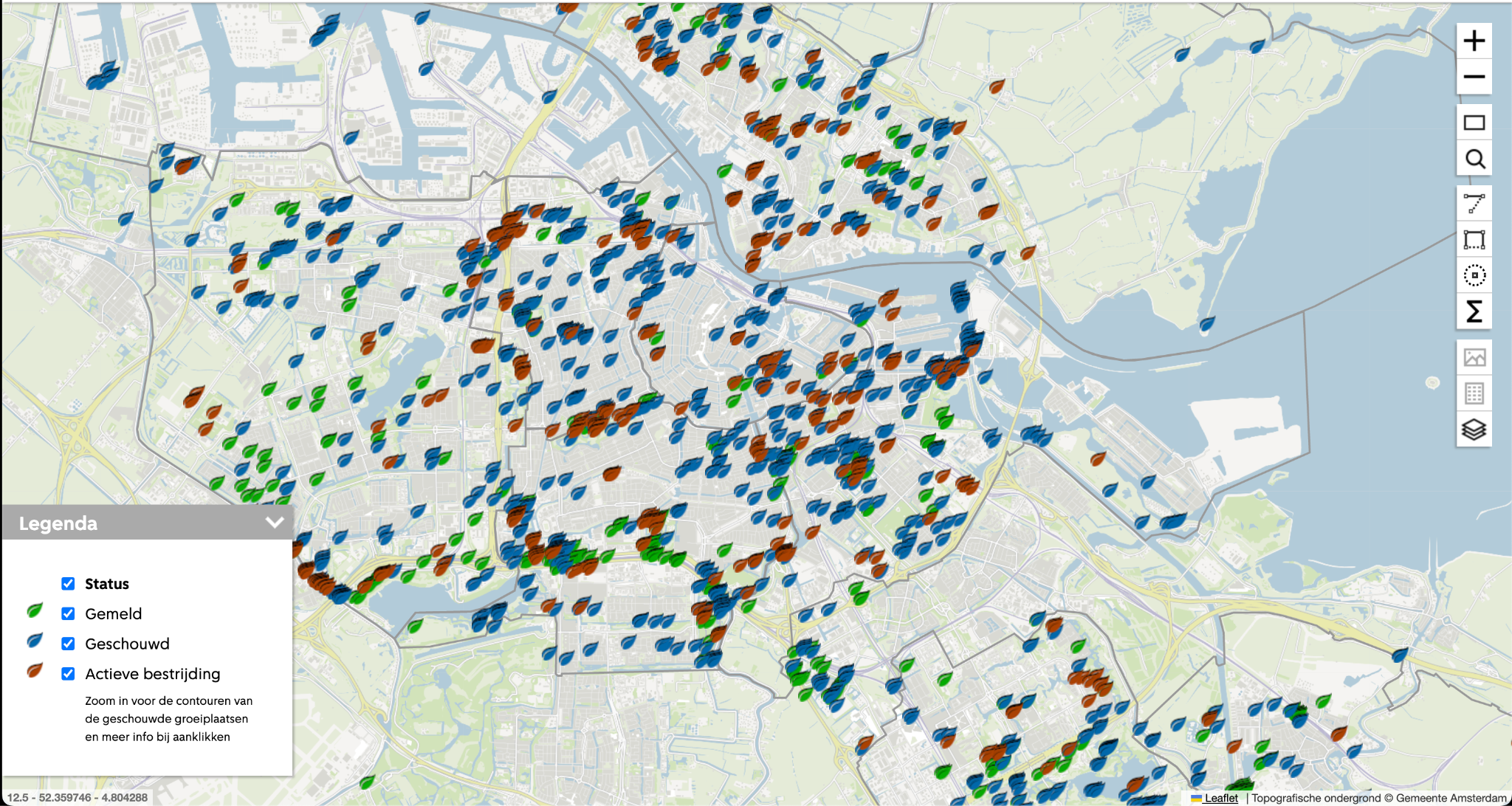 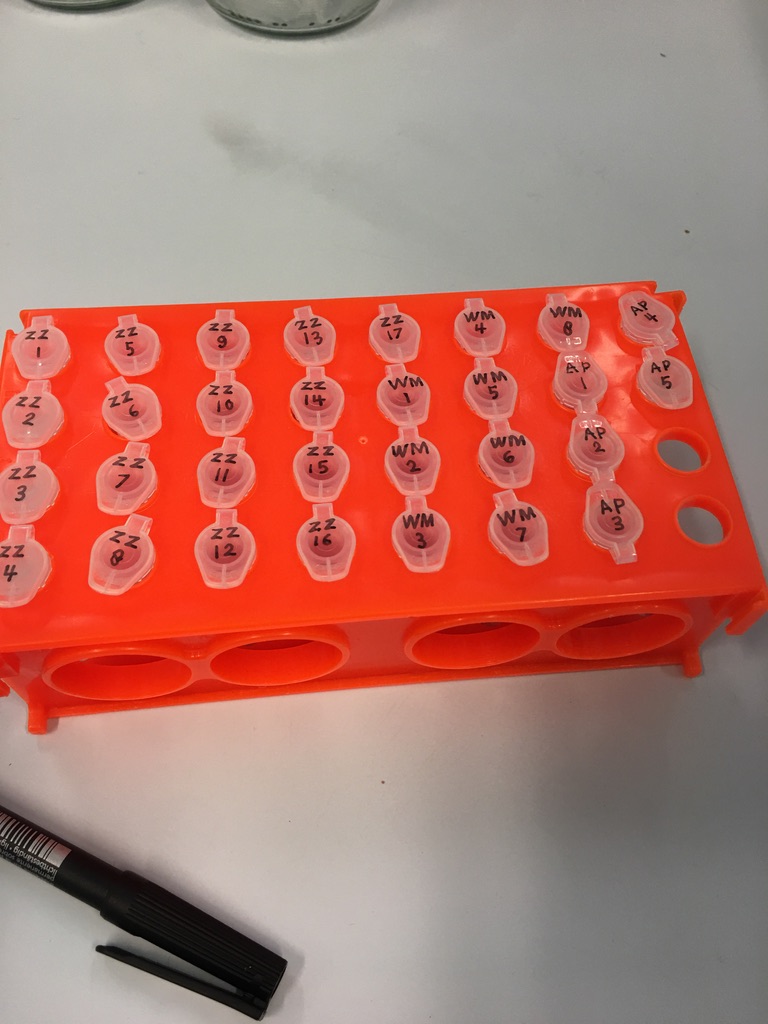 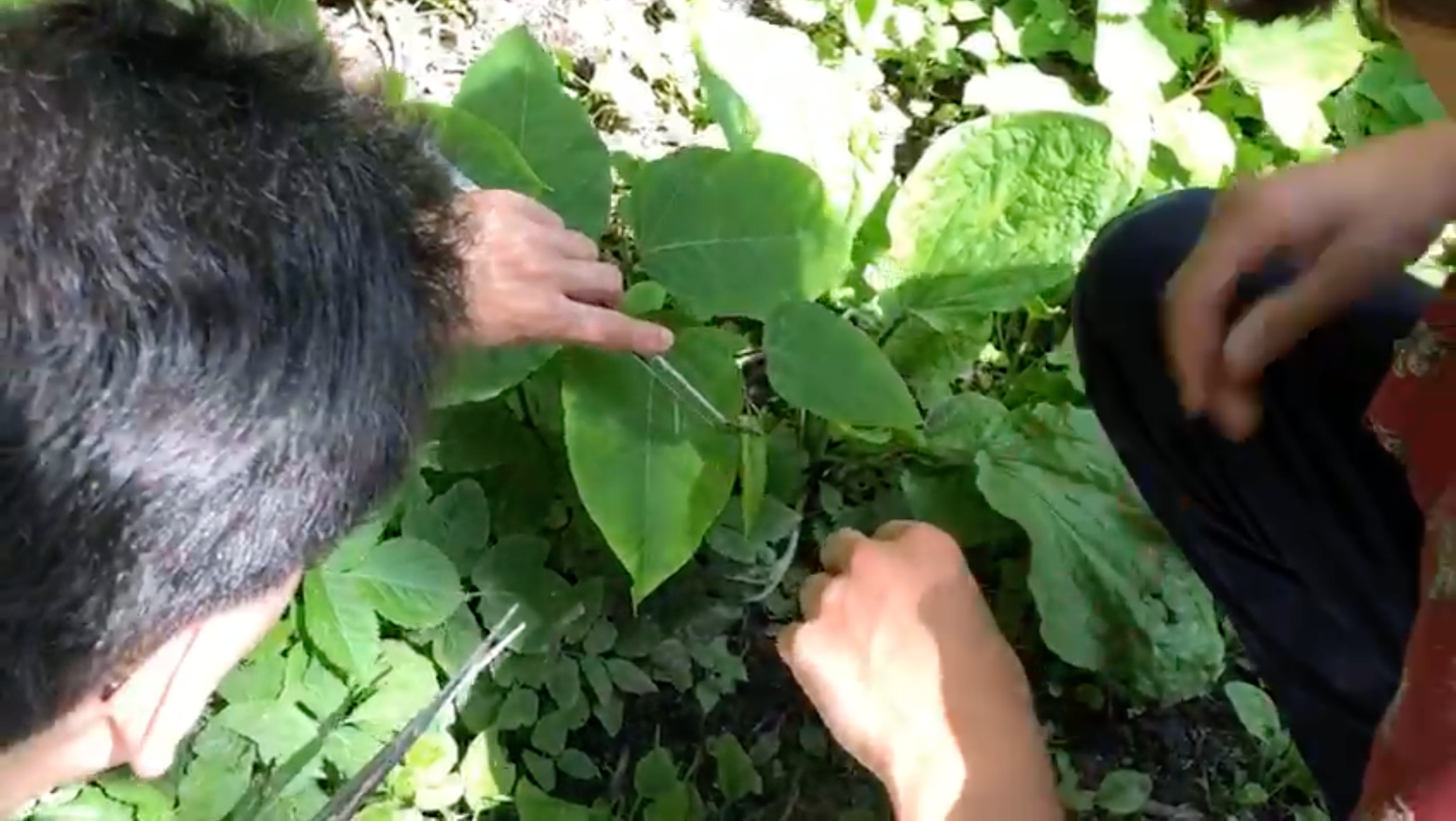 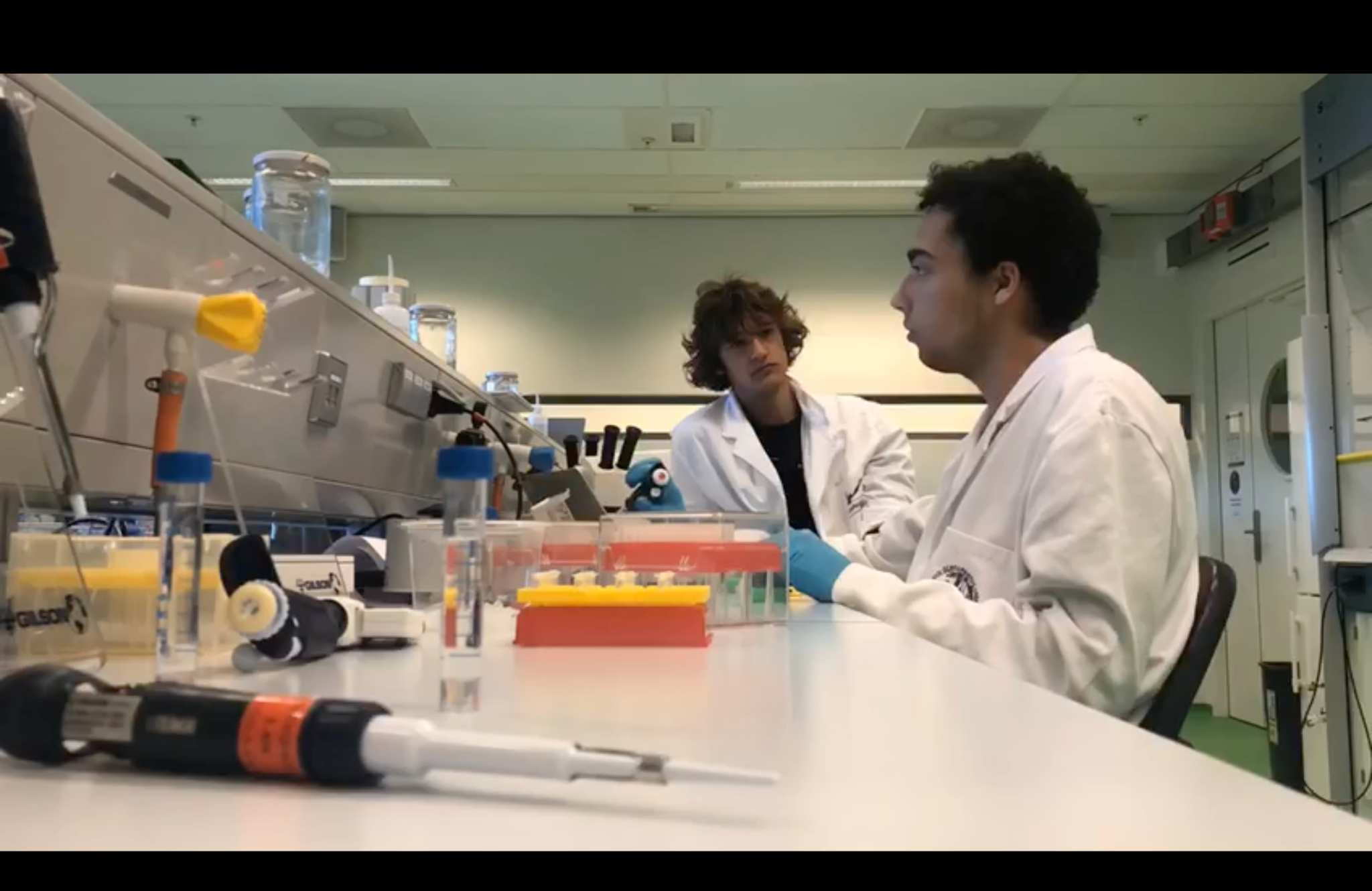 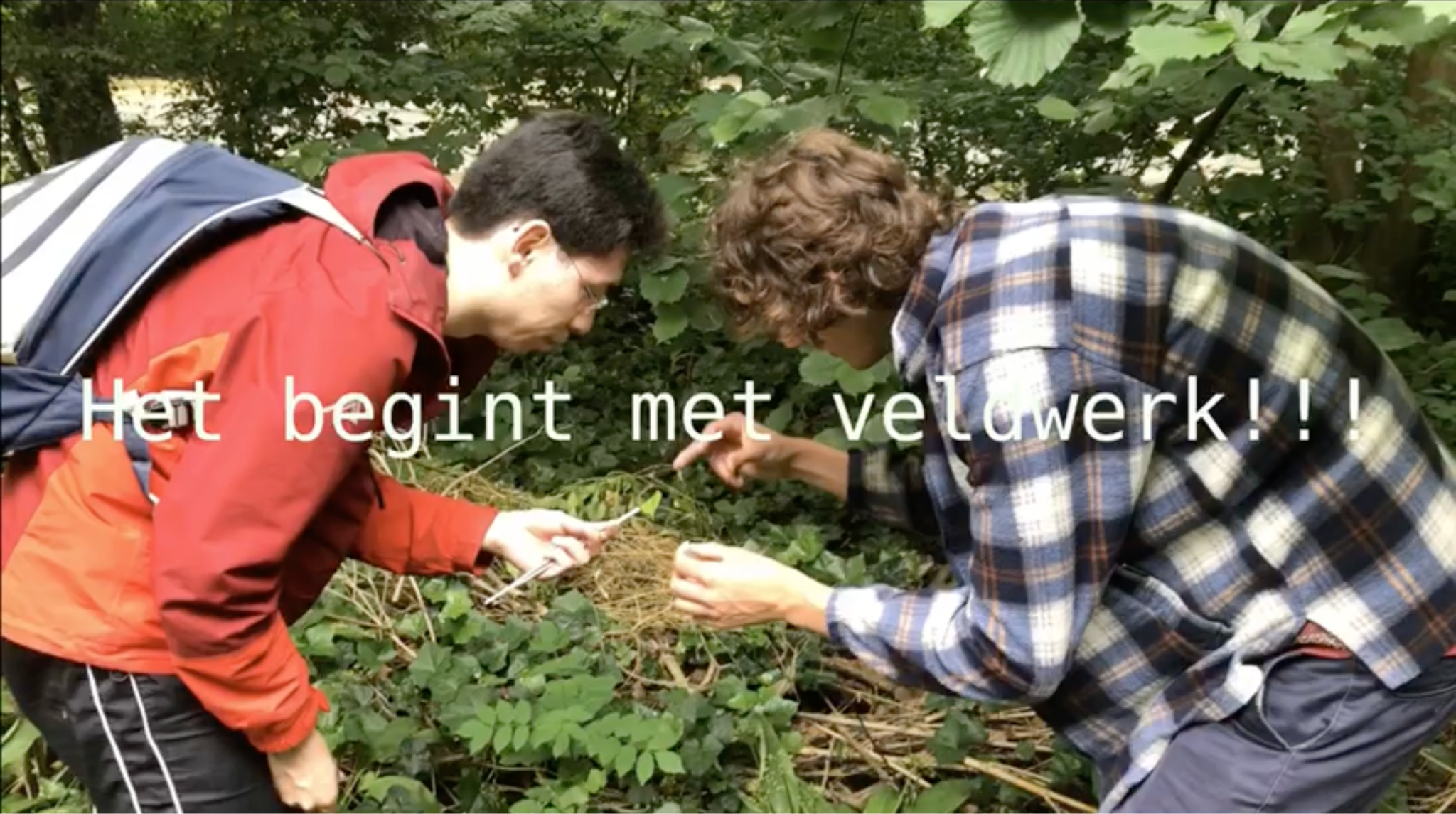 PCR and gel electrophoresis
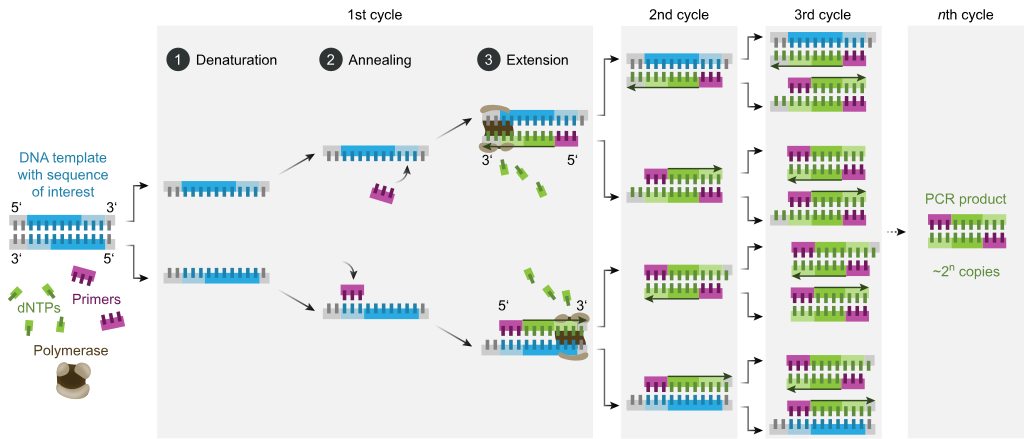 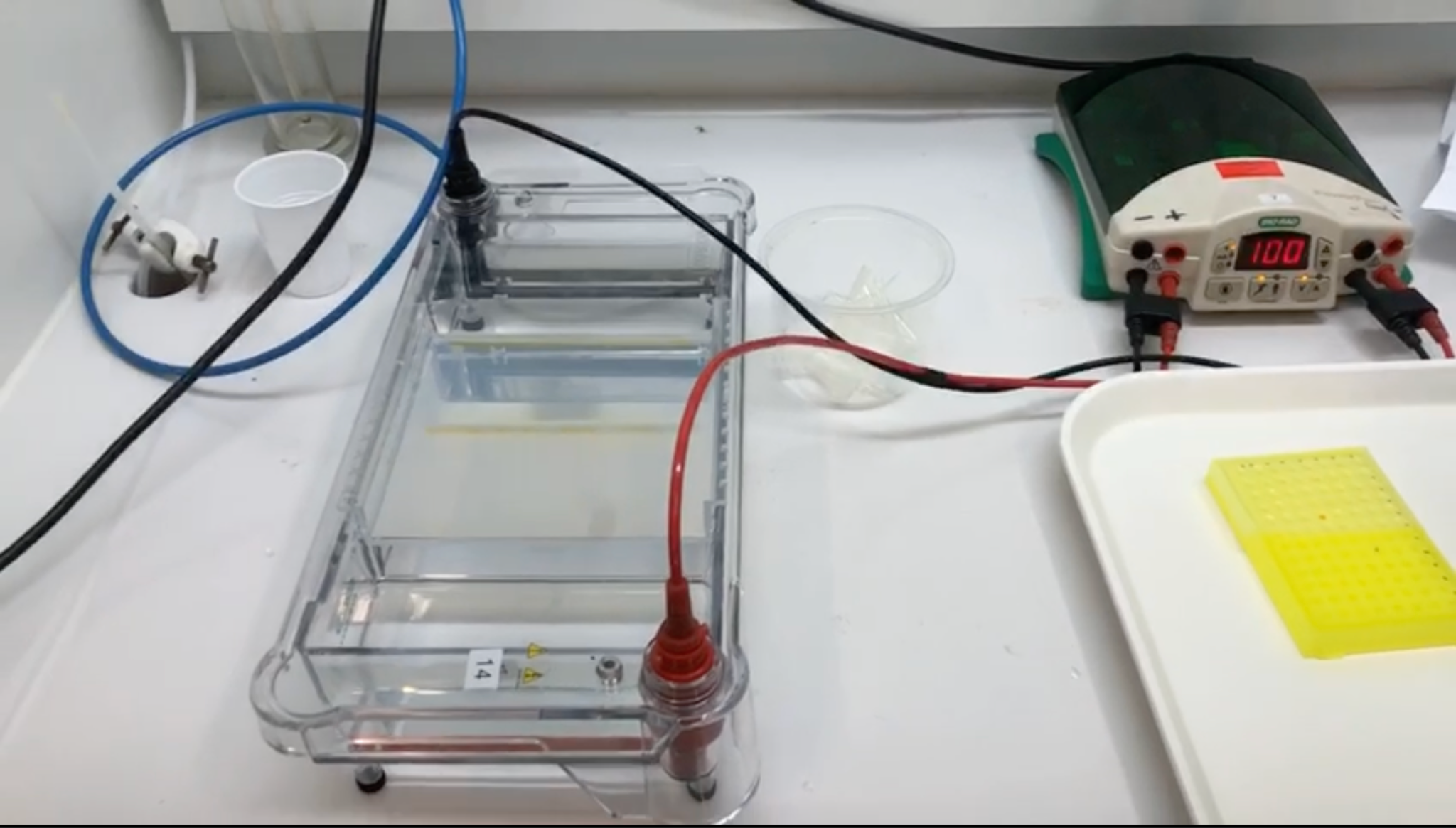 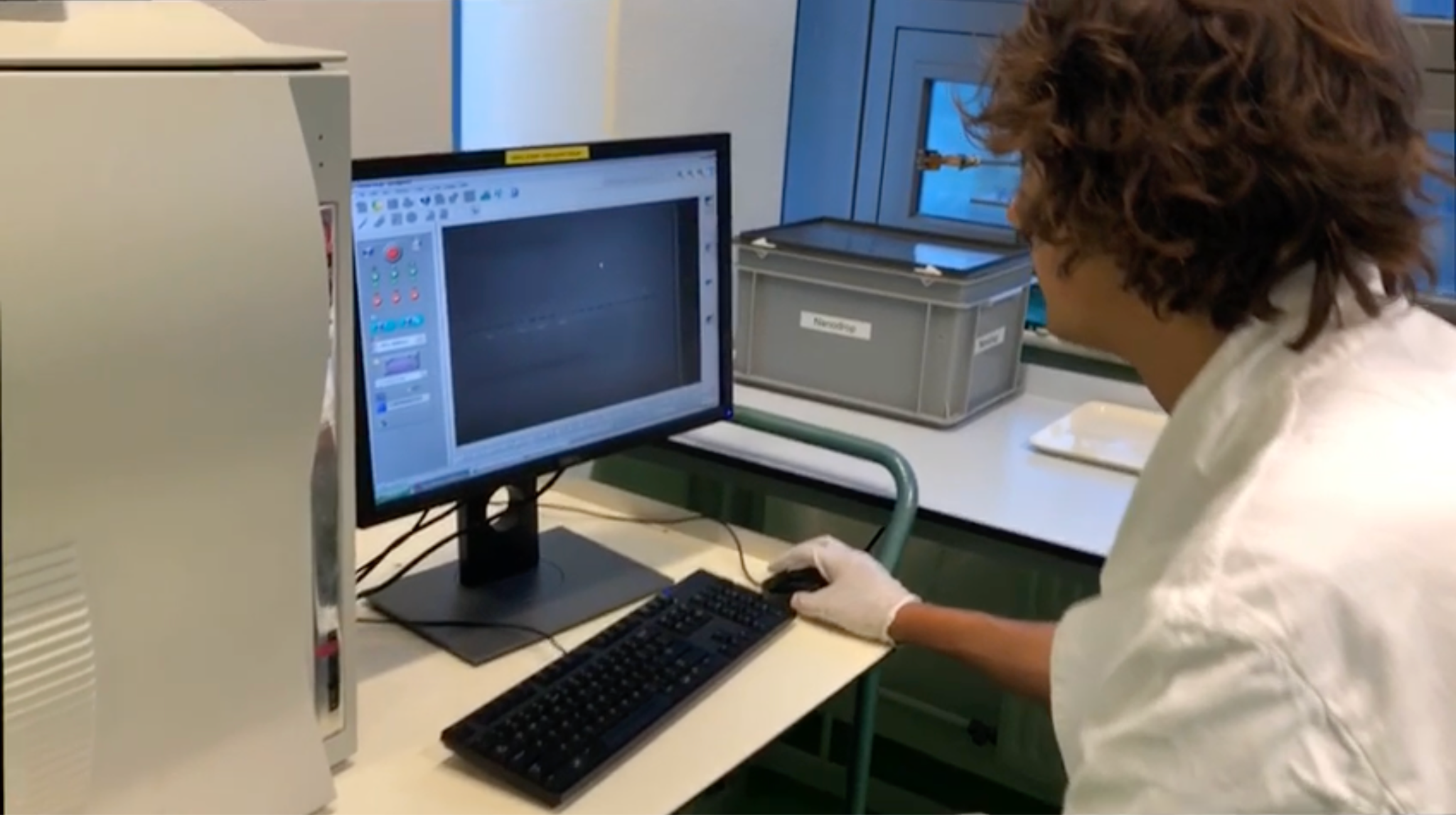 Results
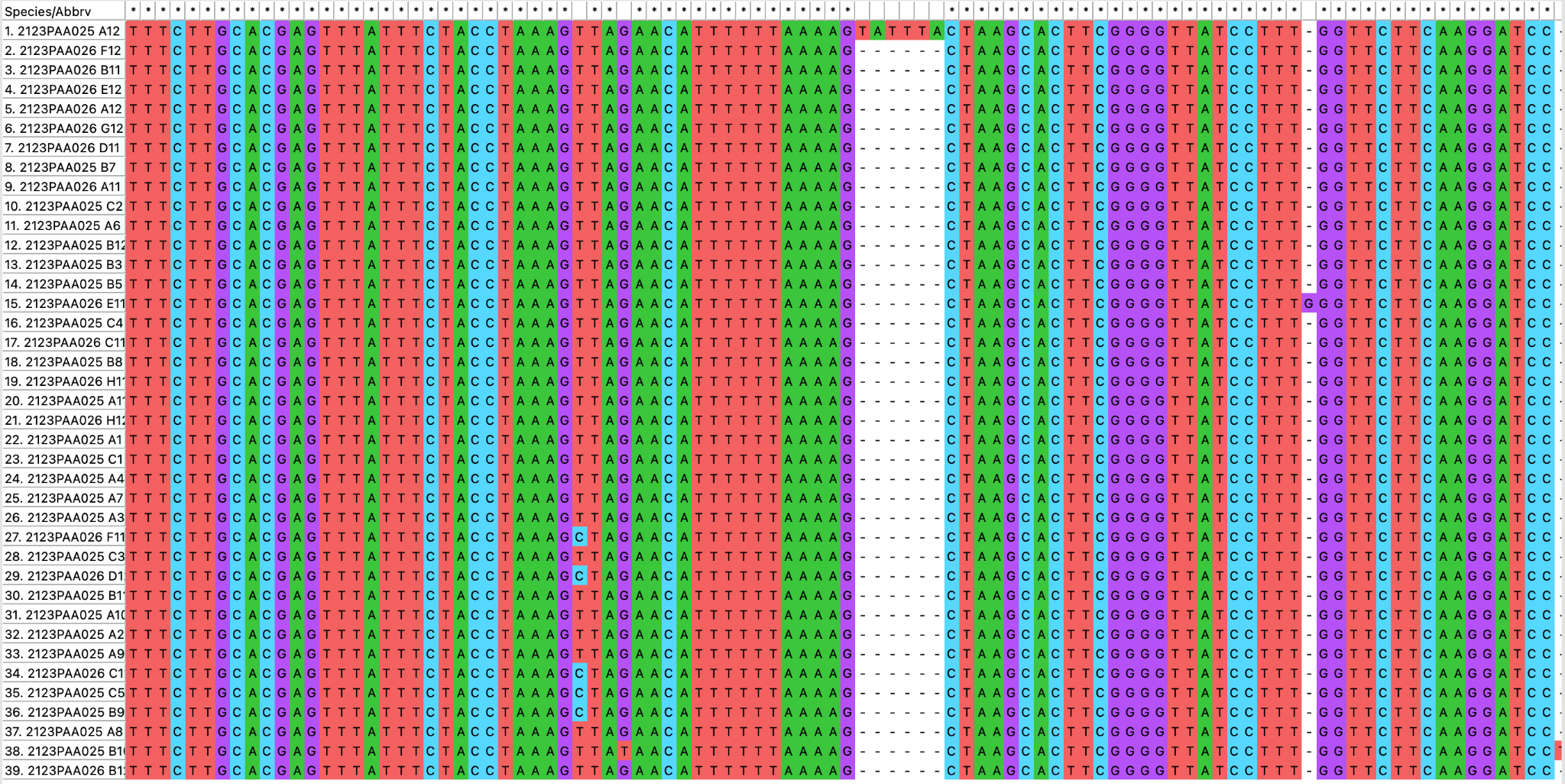 Phylogenetic relationship
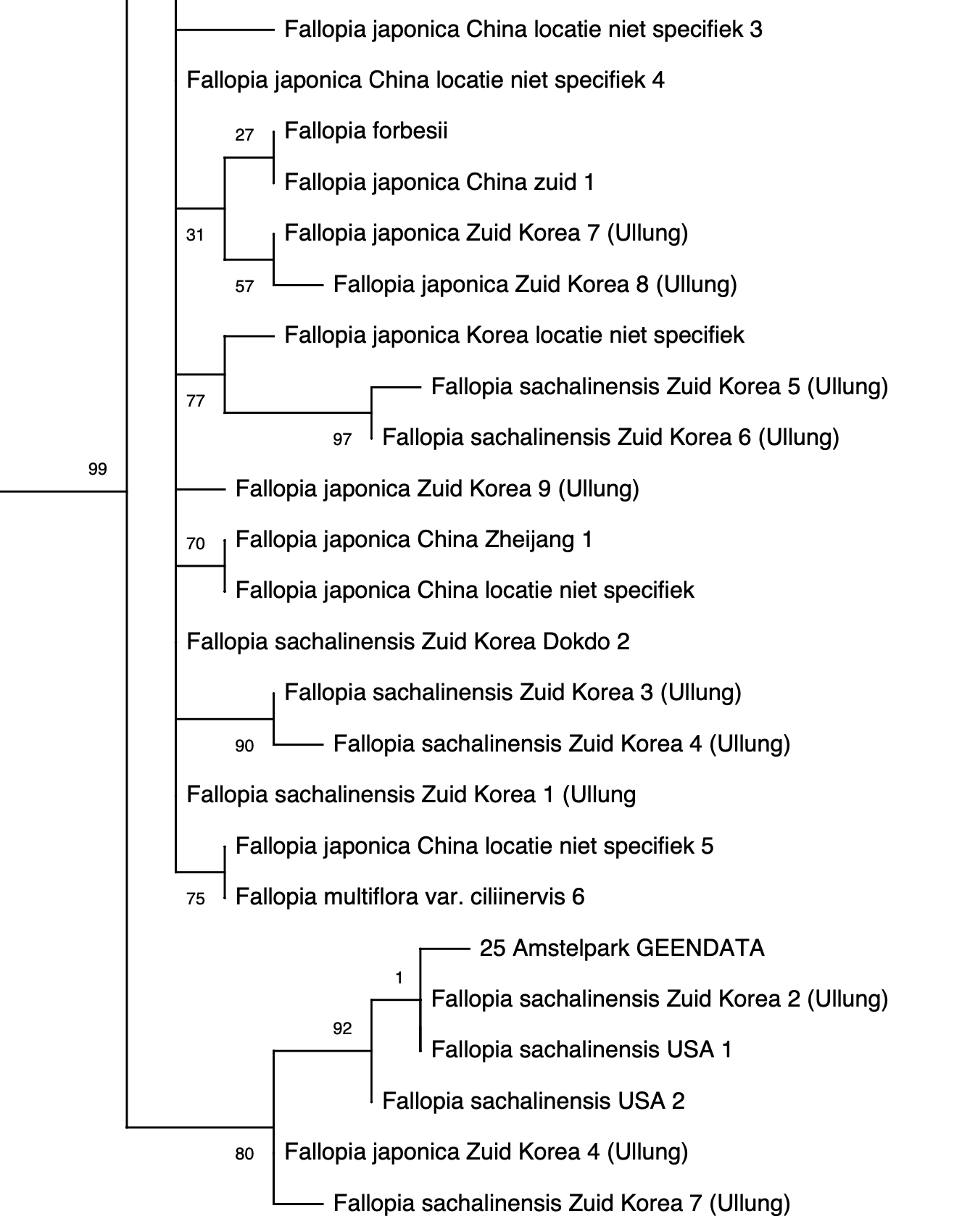 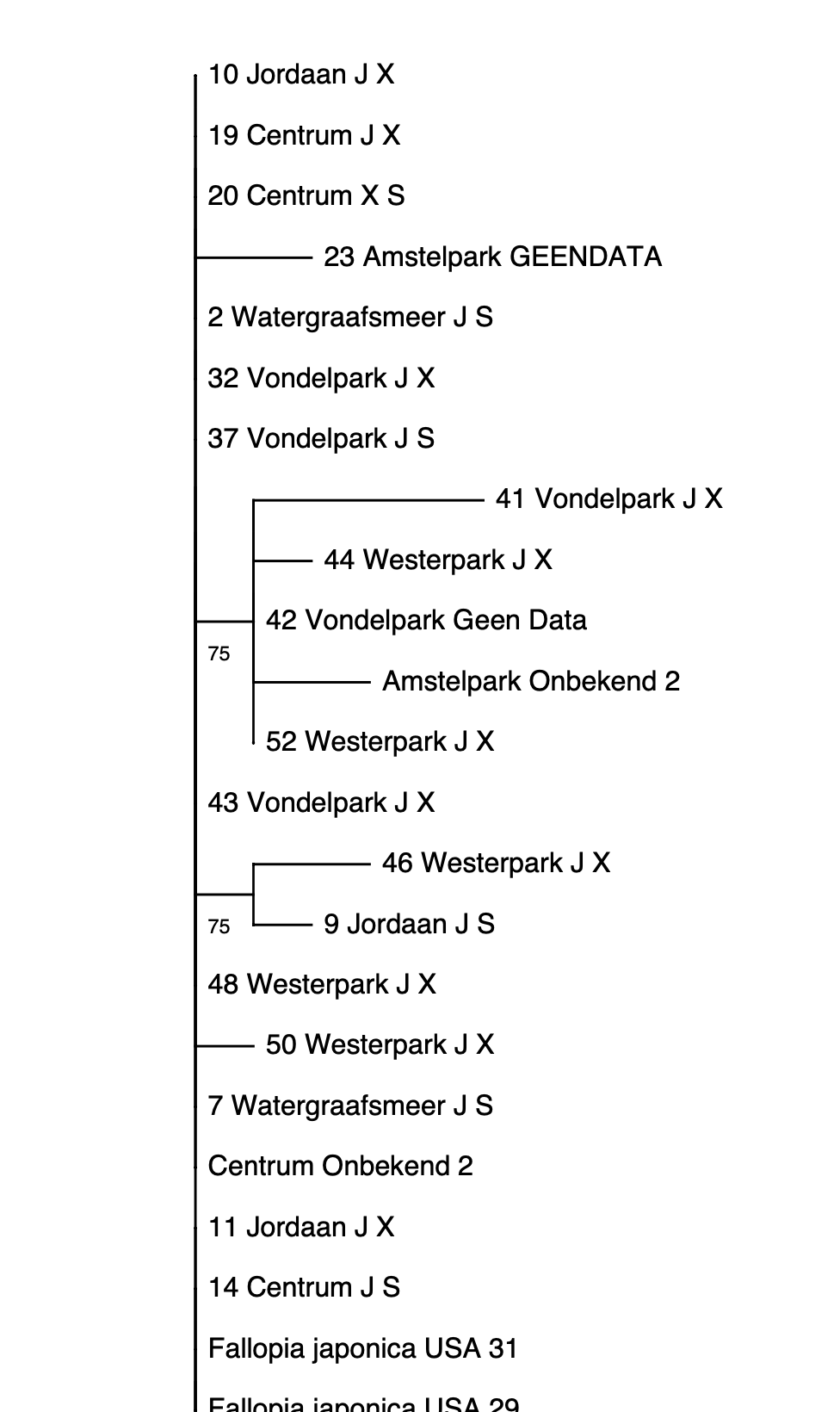 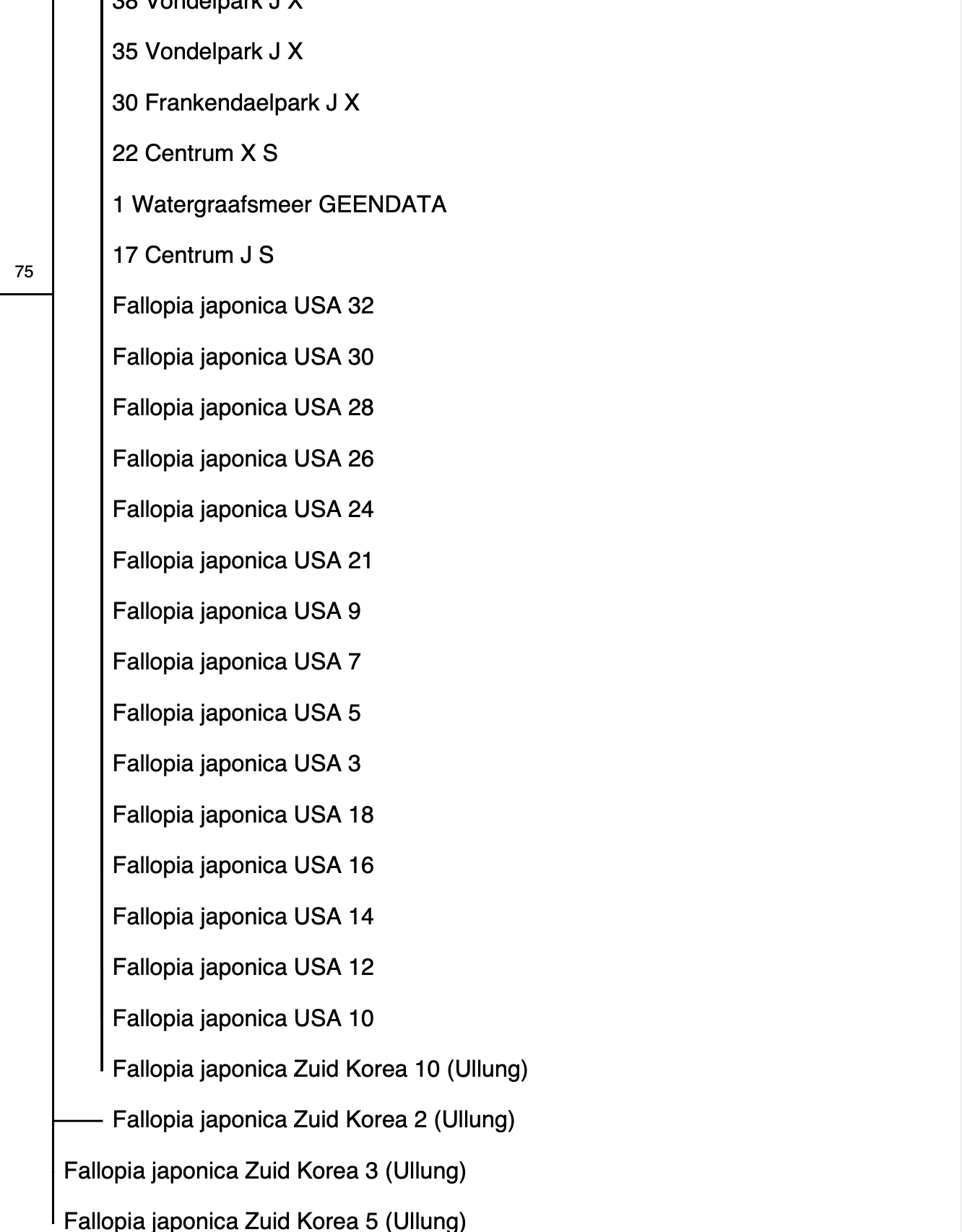 There are many hybrids in Amsterdam
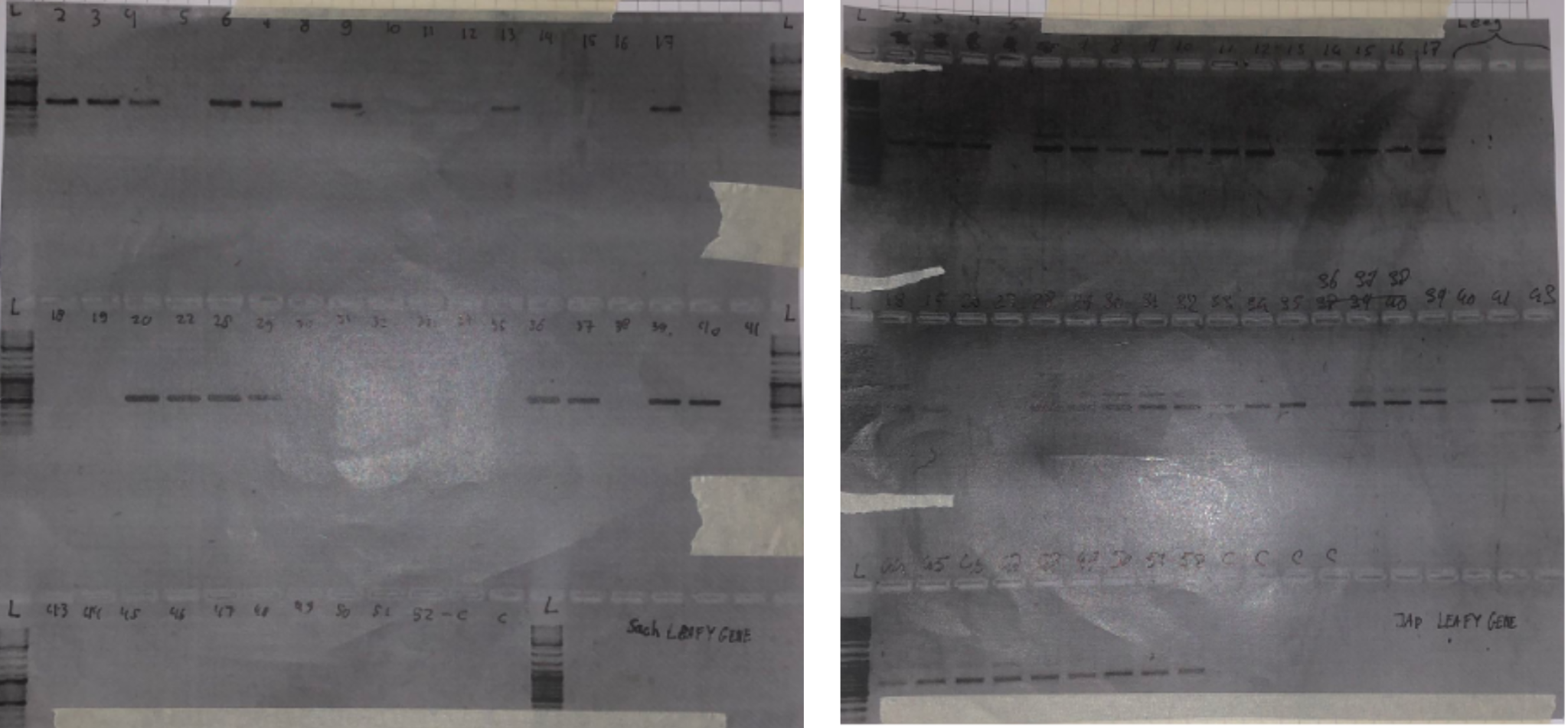 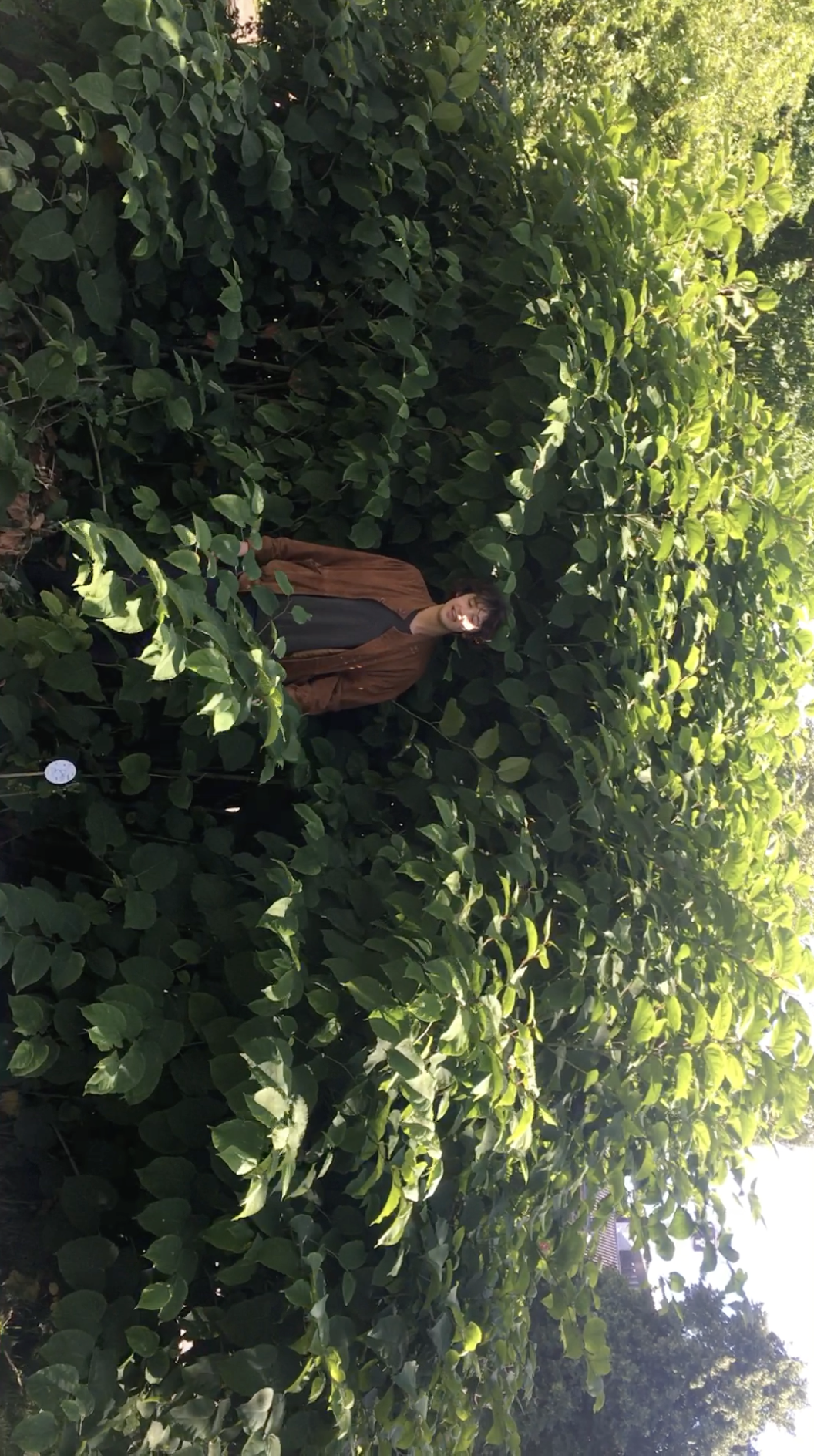 Conclusions